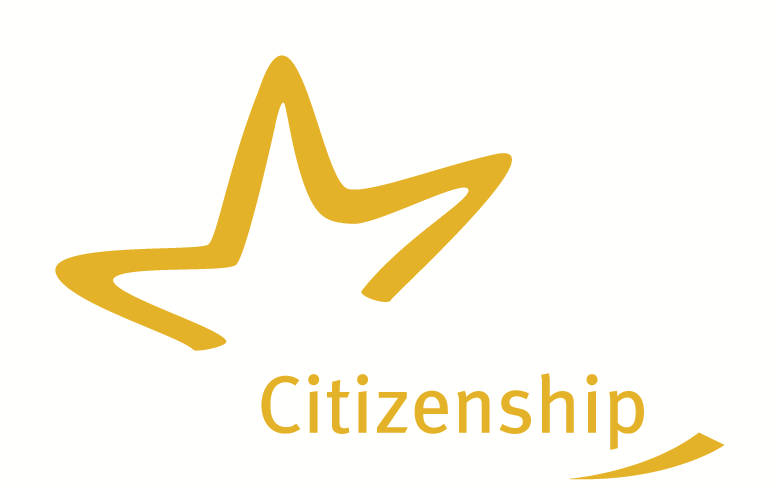 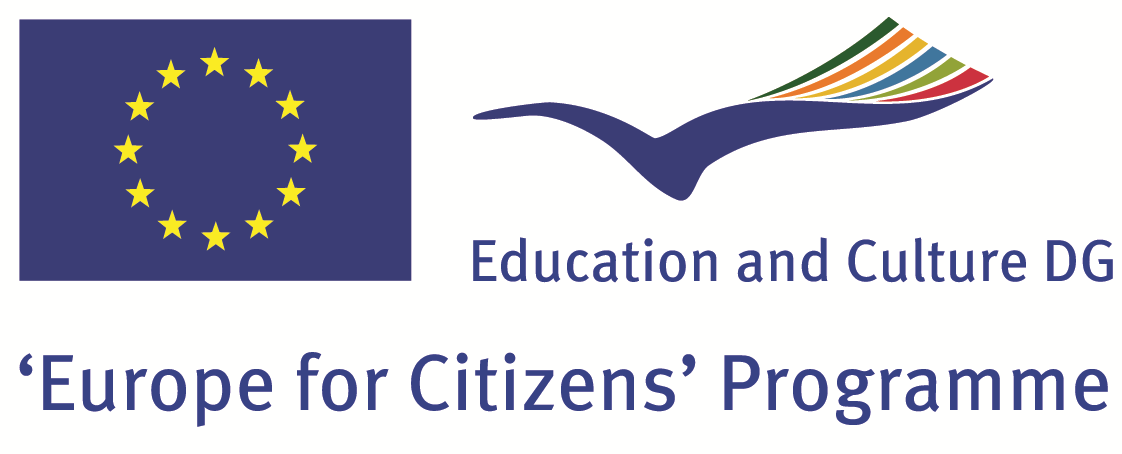 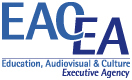 Europa za građanje
Mjera 4: Aktivno europsko sjećanje
Projekt:Kampor – Polje sjećanja
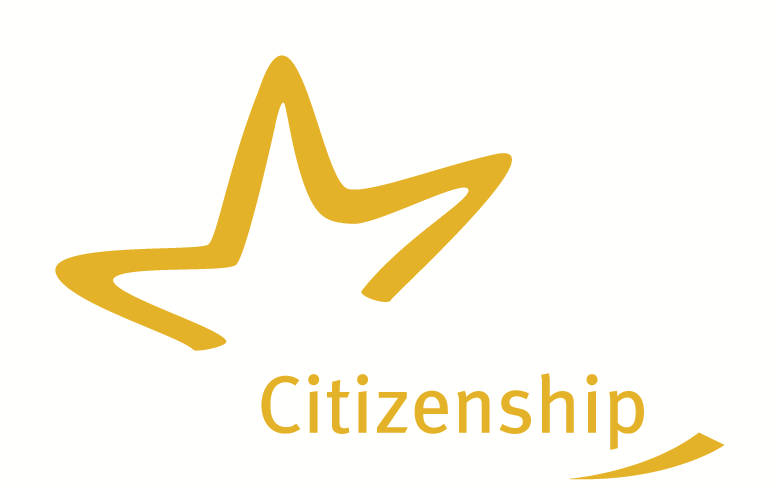 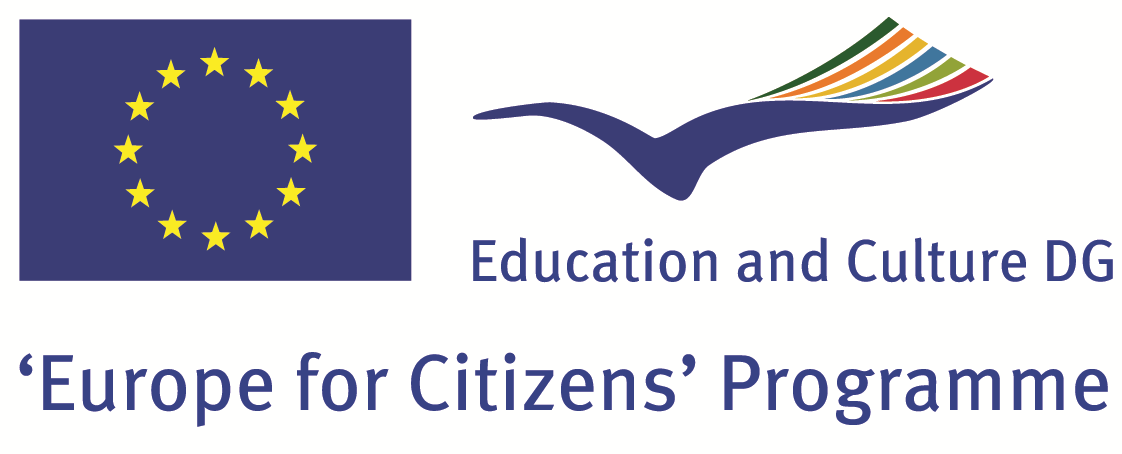 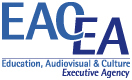 Nositelj projekta: Grad Rab
Partneri: Udruga antifašista Rab
		Matica hrvatska – Ogranak Rab
		Grad Čabar
		Grad Kastav
		Općina Čavle
		Grad Delnice
		Općina Kočevje
		Savez boraca za vrijednosti NOB-a Slovenije
		Tenda per la Pace e i Diritti, Staranzano, Italija
		Židovska općina Zagreb
		Talijanska unija Rijeka
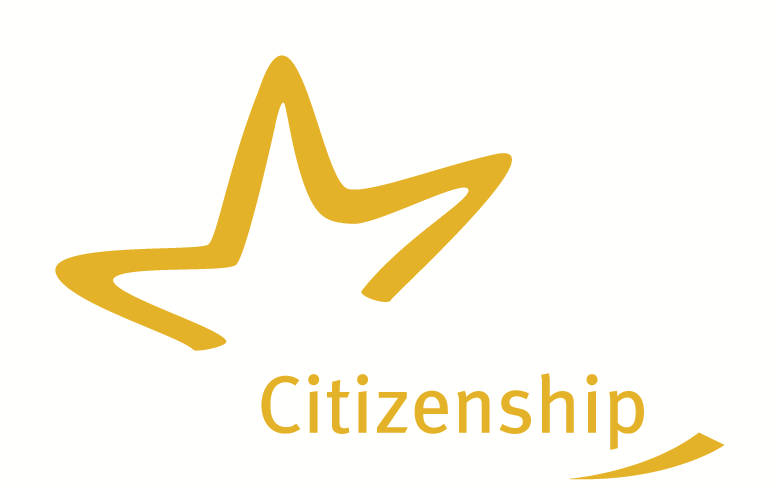 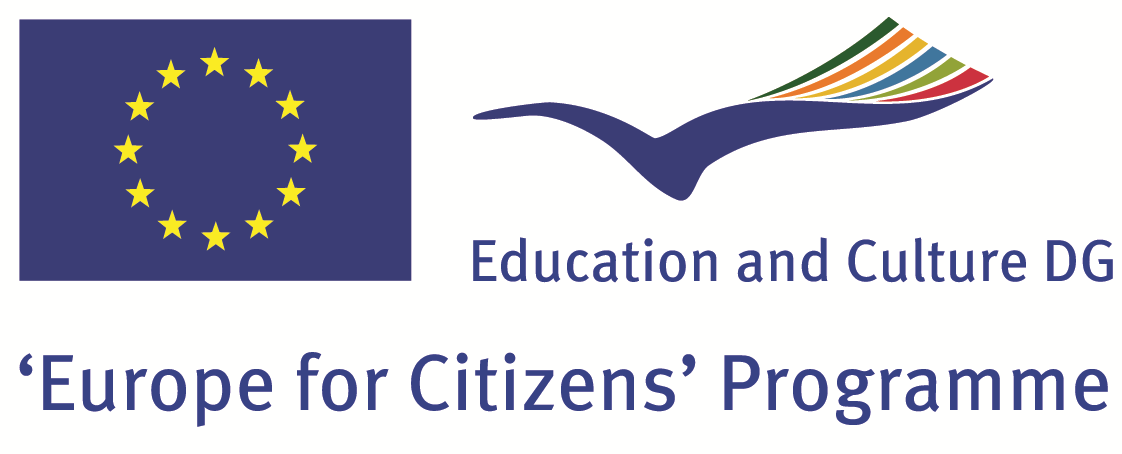 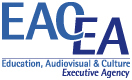 Cilj projekta: 

	Približavanje Europe građanima kroz promoviranje europskih vrijednosti i dostignuća, uz očuvanje sjećanja na žrtve i mjesta stradavanja u koncentracijskom logoru Kampor na otoku Rabu u Hrvatskoj
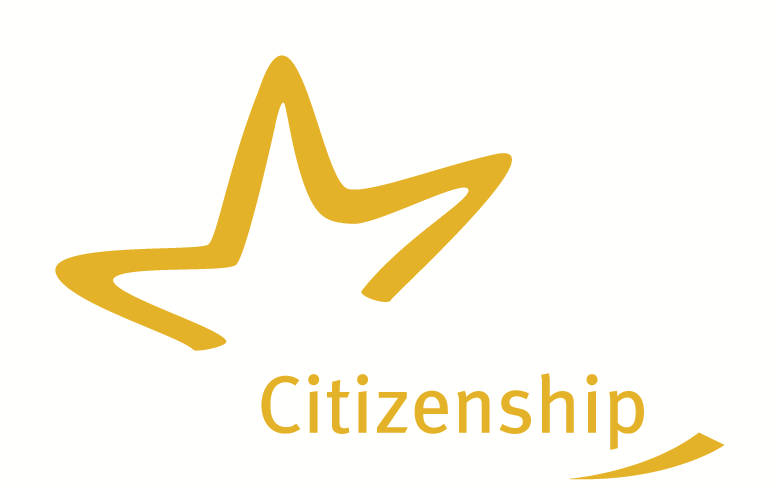 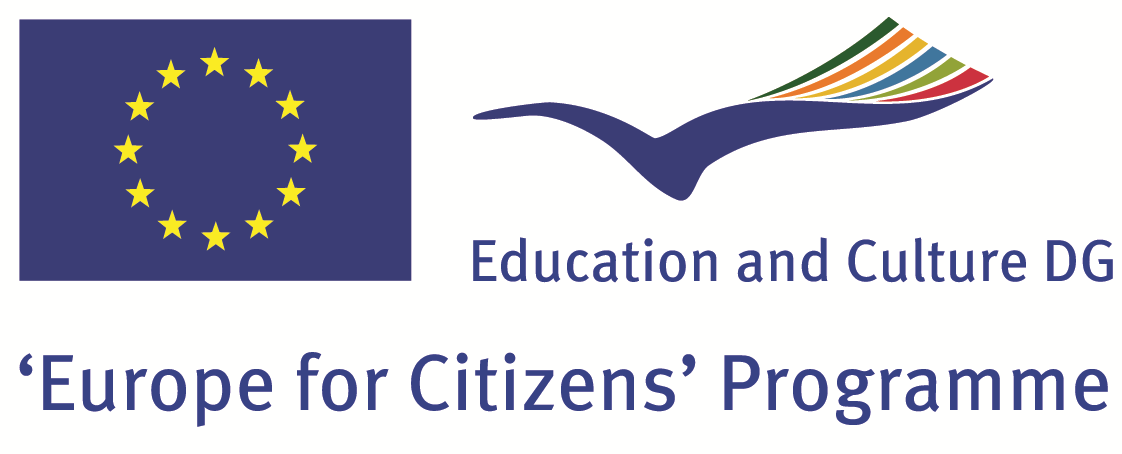 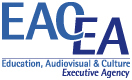 Poseban cilj projekta:

Poticanje aktivnosti, debata i refleksija koji se odnose na građanstvo, demokraciju, zajedničke vrijednosti, povijesti i kulture
Stvaranje modela za ojačavanje tolerancije i zajedničkog razumijevanja između građana Europe: područja Slovenije, Hrvatske i Italije, kao doprinos međukulturalnom dijalogu i povijesnom razumijevanju
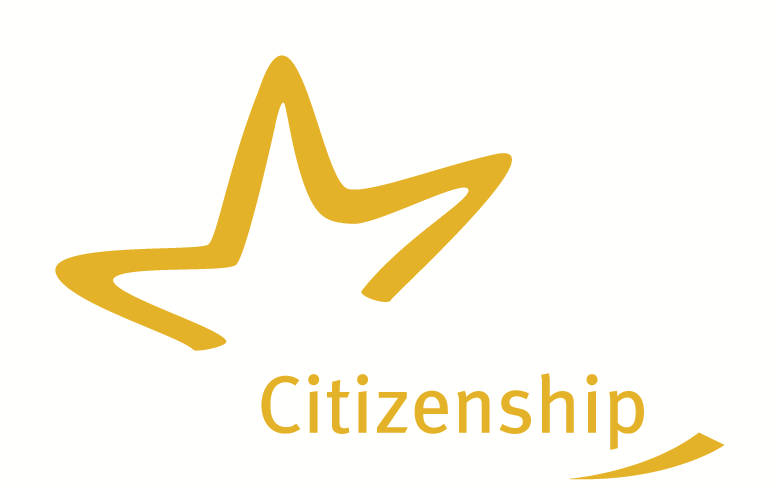 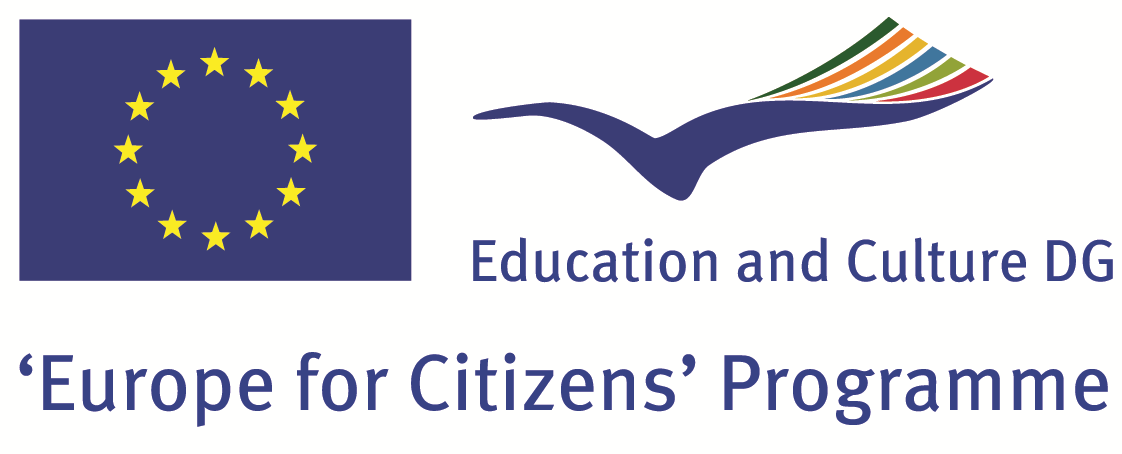 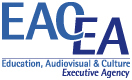 Polje Kampor, početak 1942.g.
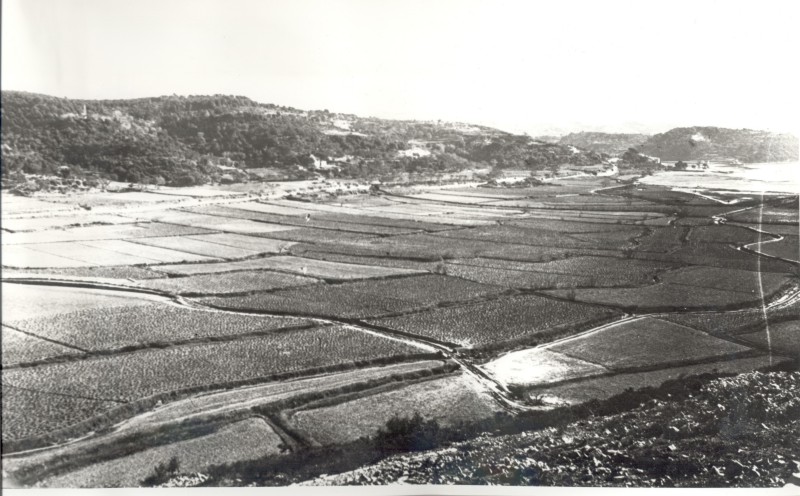 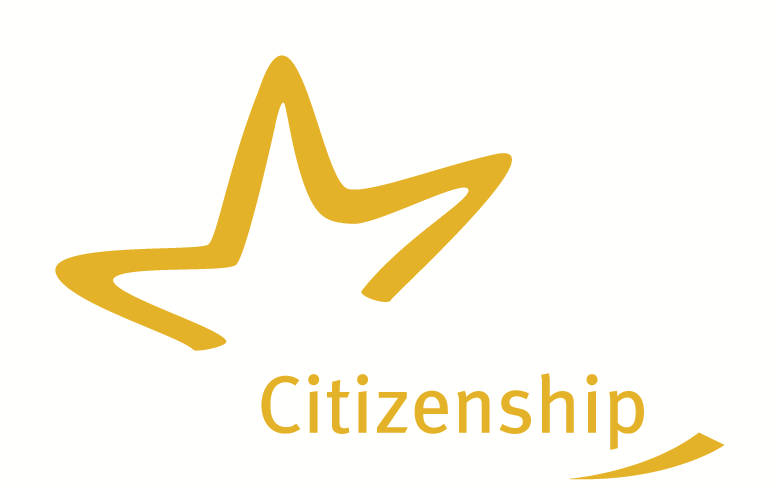 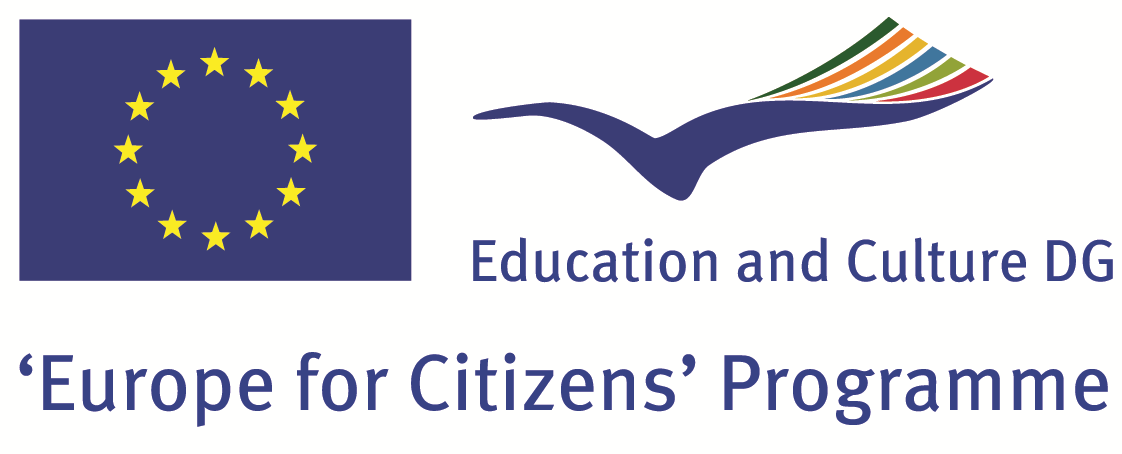 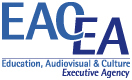 Rimski ugovor
18. V 1941. g. Kraljevina Italija i NDH, potpisuju ugovor u Rimu kojim Pavelić ustupa dio hrvatskih teritorija 

 fašistička vojska tzauzima  južni dio Slovenije i hrvatske obale: Kvarner, Gorski kotar, Zadar, Šibenik  i Split, te dio Crne gore: Boku Kotorsku
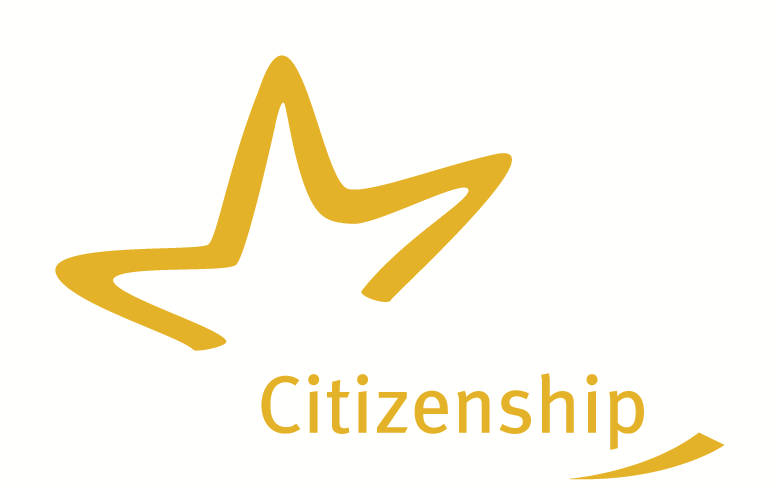 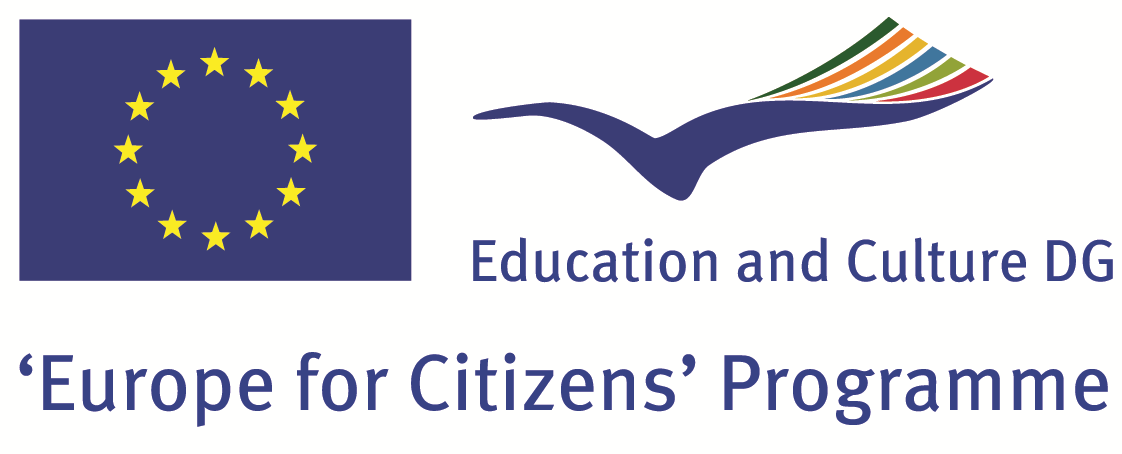 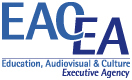 Koncentracijski logori
s ciljem  etničkog  čišćenja okupranog teritorija, fašisti provode teror i protjeruju domicilno stanovništvo u koncentracijske logore 

 na teritoriju jadranske obale uspostavljaju oko 40 koncentracijskih logora i sabirnih centara
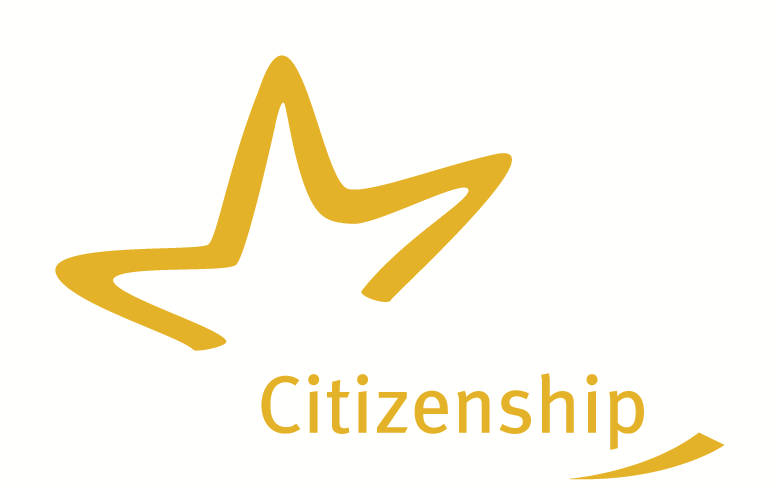 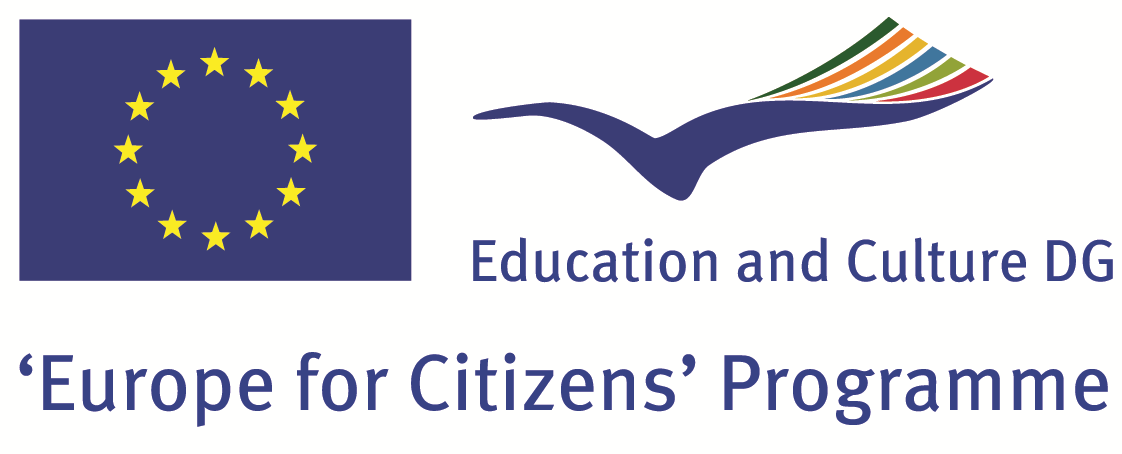 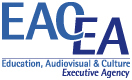 Logor Kampor
za stanovništvo protjerano iz Slovenije, okolice Rijeke , Istre i  Gorskog kotara izgrađeni su logori u Lovranu, Bakru, Kraljevici i Kamporu na Rabu
27. VII 1942. godine dolaze prvi zatočenici u Kampor
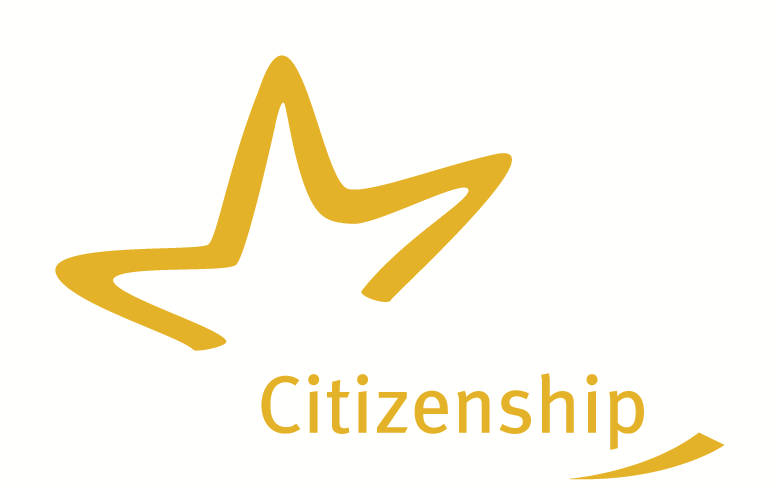 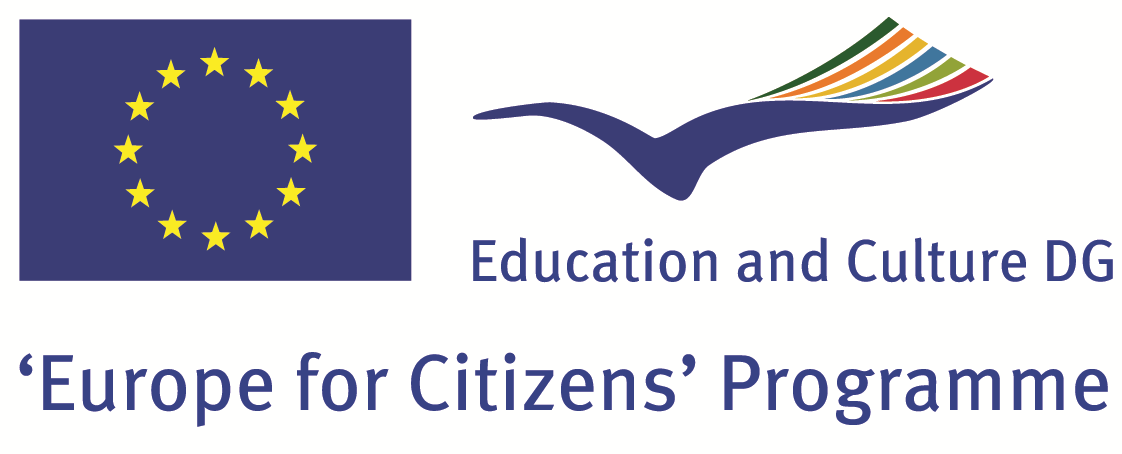 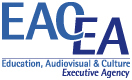 Logor Kampor
zatočeno oko 12.000 Hrvata iz okolice Rijeke i Gorskog kotara, te Slovenaca iz južnog područja
  3.336 Židova iz ustaških logora Kupari, Gruž i Lopud
 u nepunih 13 mjeseci u logoru je od gladi, bolesti i nasilja umrlo oko 3.000 ljudi, ali je iz preostale dokmenatacije poznato samo 1.477 imena umrlih
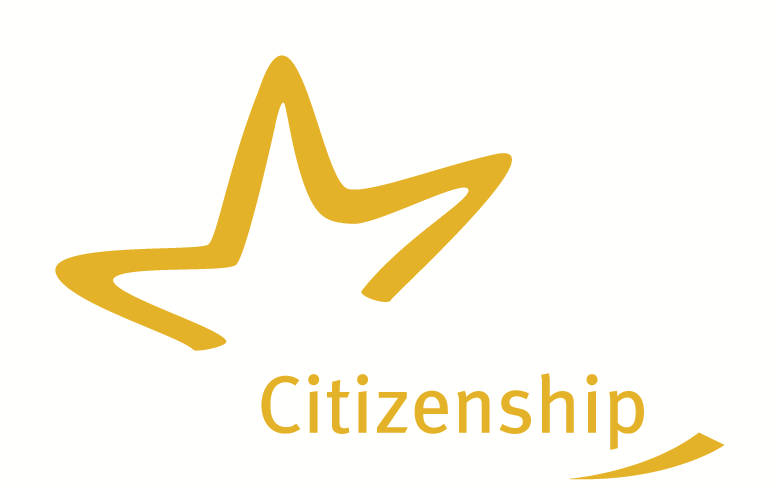 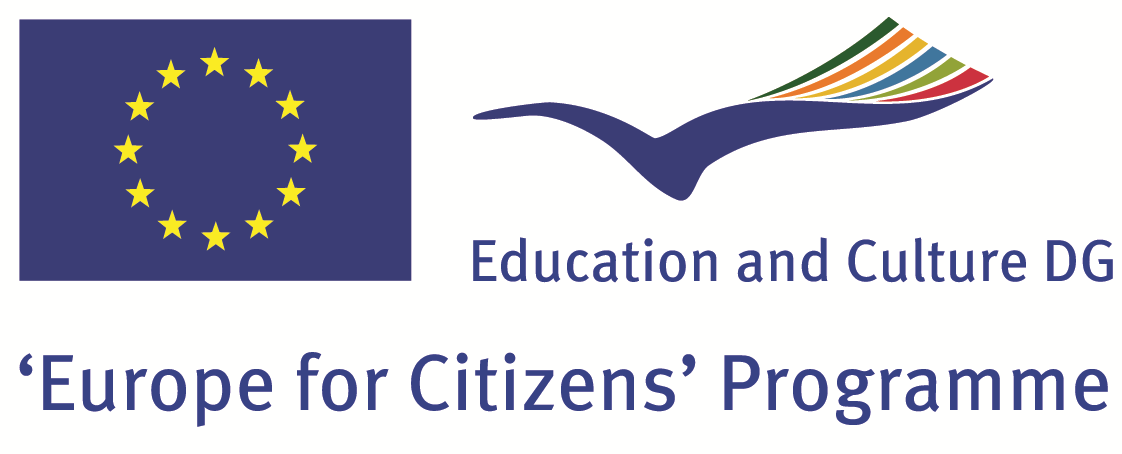 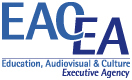 Logor Kampor
u logoru je bilo zatočeno oko 3.000 djece

  s brojem smrtnosti od 20% interniraca, smatra se najzloglasnijim talijanskim fašističkim logorom u II svj. Ratu
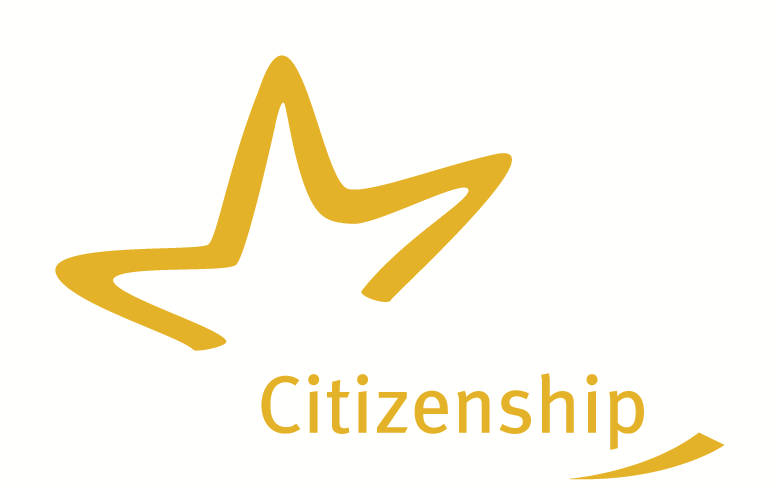 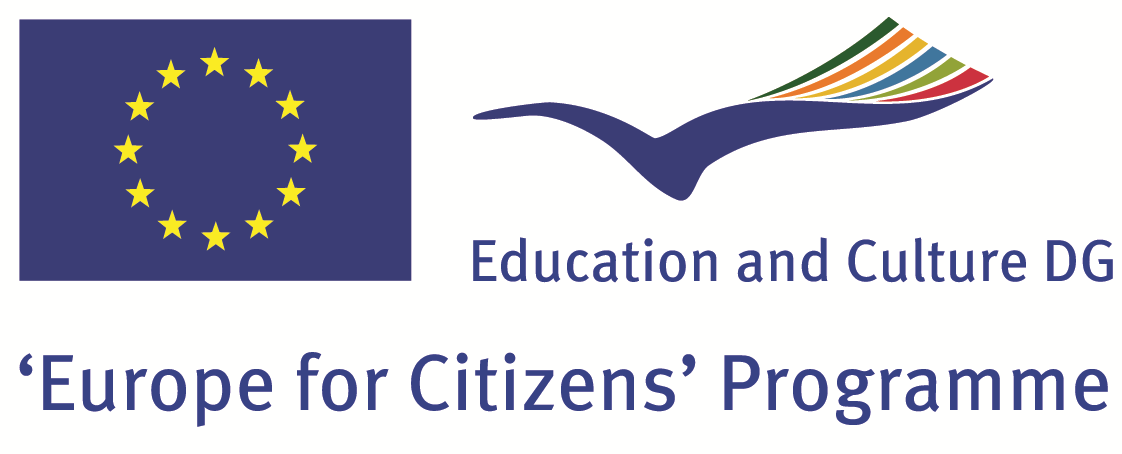 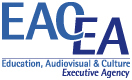 Logor Kampor
talijanska vojska je napustila Rab 12. IX 1943. godine
 13. IX 1943. internirci su osnovali vojnu jedinicu Rapsku brigadu, komandant Franc Potočnik, 1.700 boraca u 5 bataljuna, od kojih je jedan bio Židovski bataljun
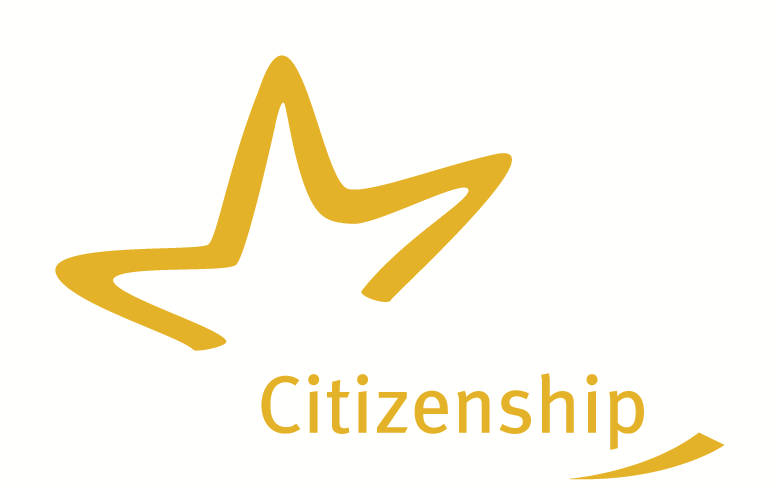 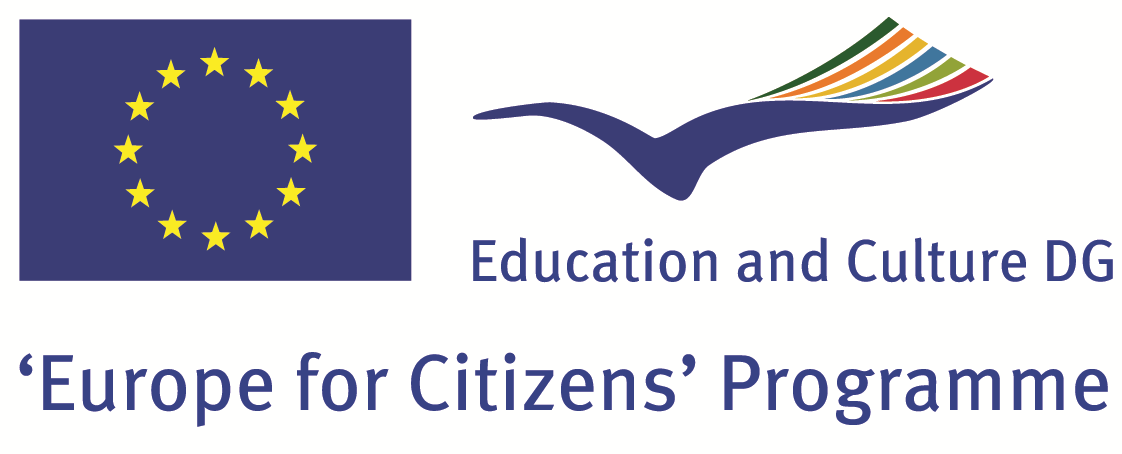 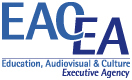 Memorijalni centar Kampor
do danas se nije sustavno istraživalo o žrtvama i posljedicama fašizma na Jadranskoj obali, te se ne zna točan  broj zatočenika i umrlih u Mussolinijevim logorima
   ne postoji mjesto koje obilježava spomen na žrtve fašističkog režima, ne postoji jedinstvena baza podataka i stručna interpretacija povijesnih događanja
na Rabu se danas na mjestu nekadašnjeg groblja nalazi spomen groblje sa obilježenim imenima identificiranih žrtava kojeg je projektirao arhitekt Eduard Ravnikar, 1953. godine
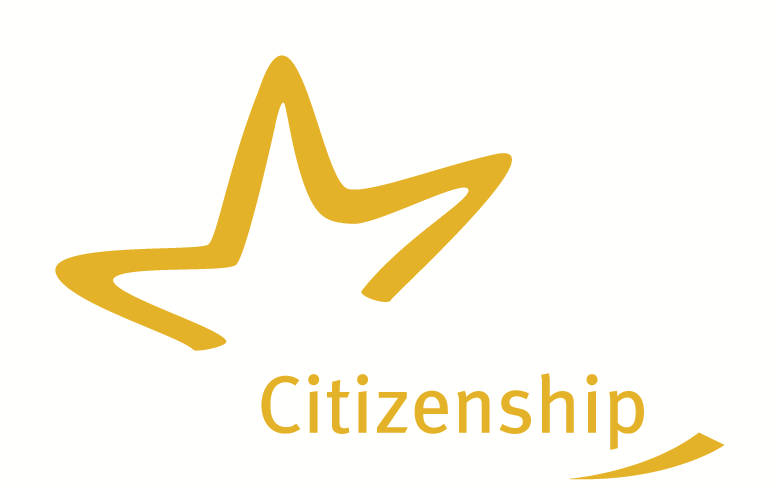 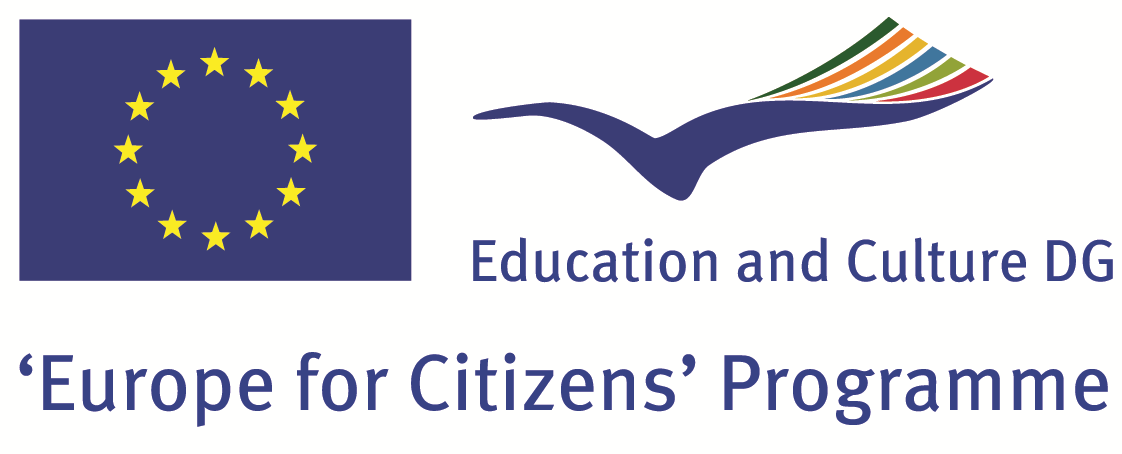 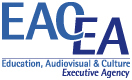 Aktivnosti projekta:
Organizacija okruglih stolova, konferencije i radionice za
     osmišljavanje funkcije budućeg Memorijalno – edukativnog centra Kampor na Rabu

Organiziranje Komemoracije žrtvama rata
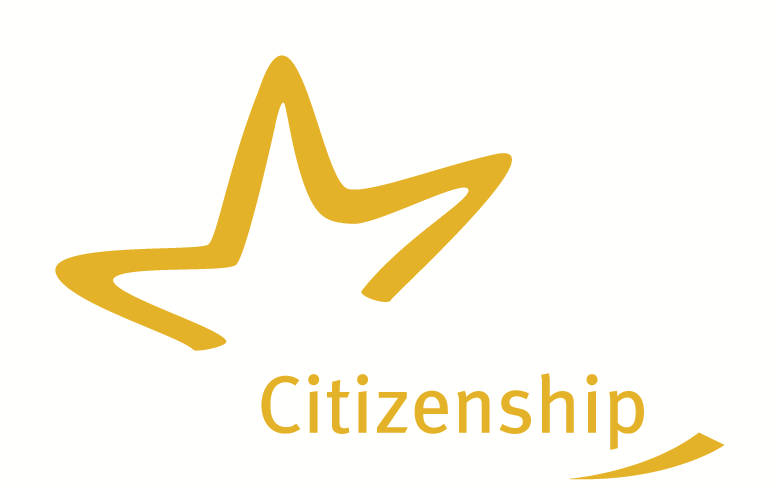 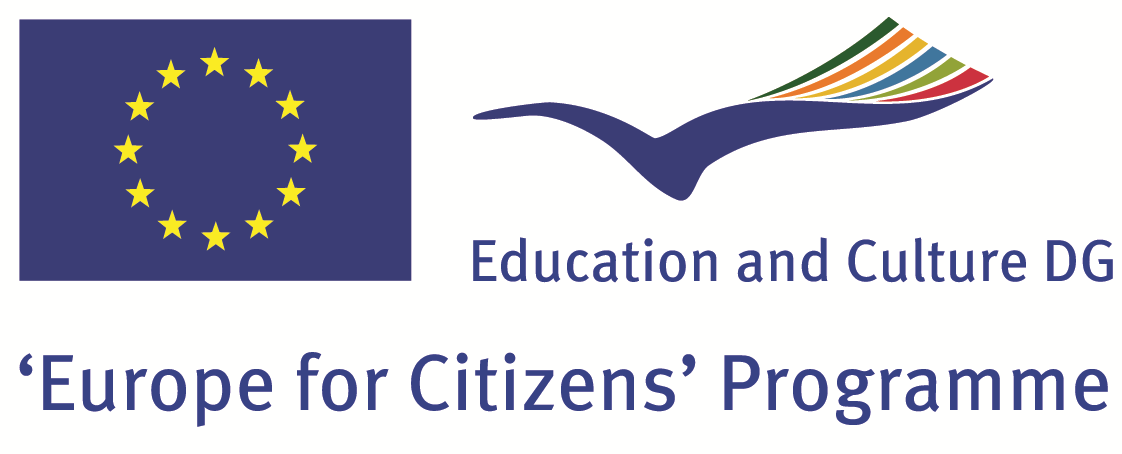 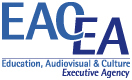 1. Totalitarni režimi i koncentracijski logori
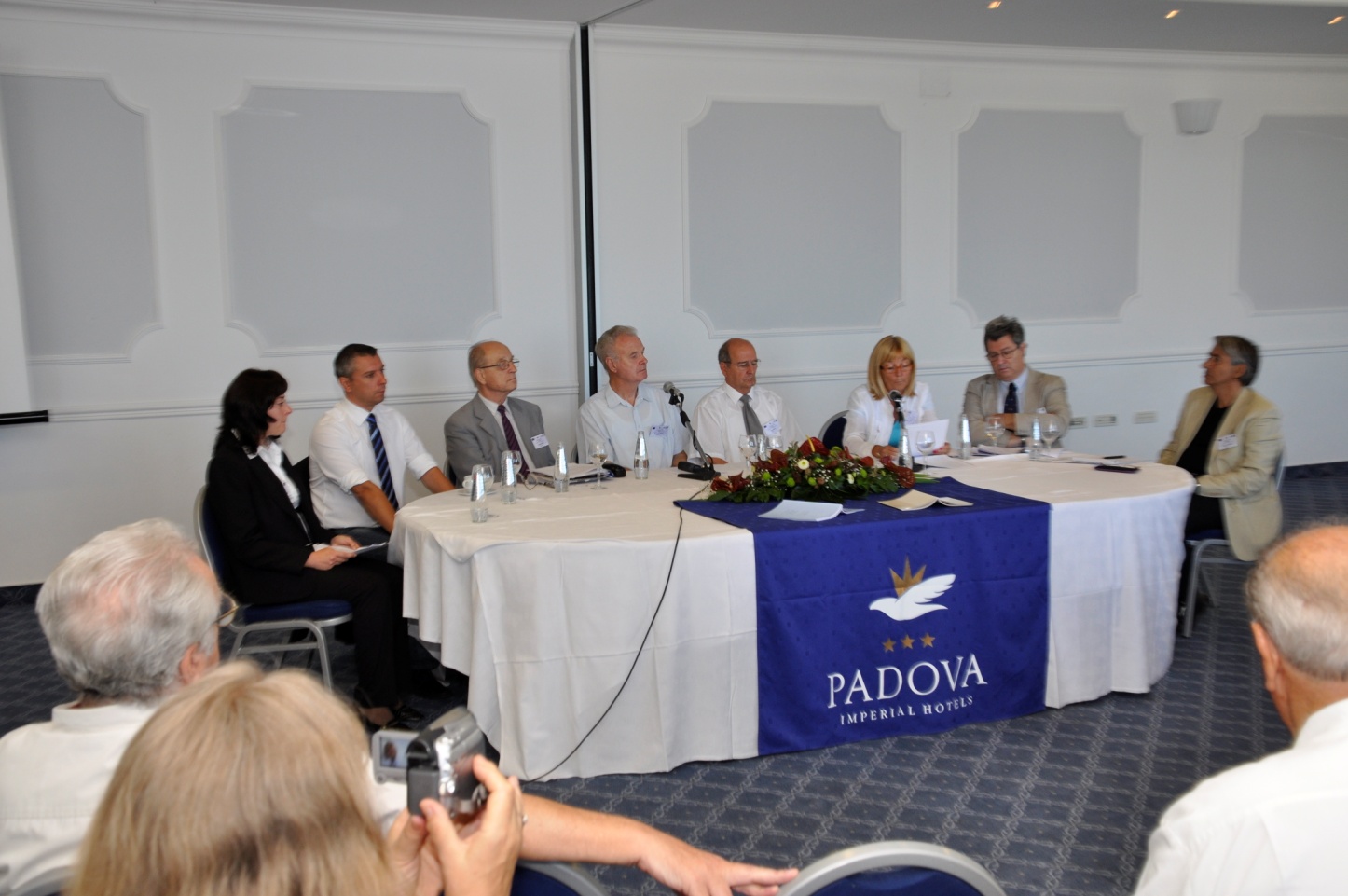 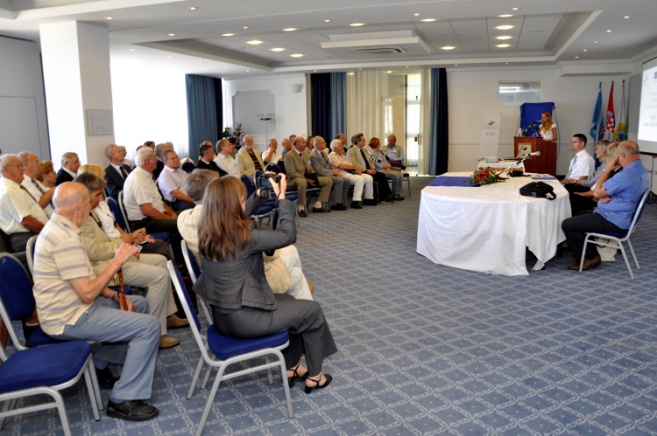 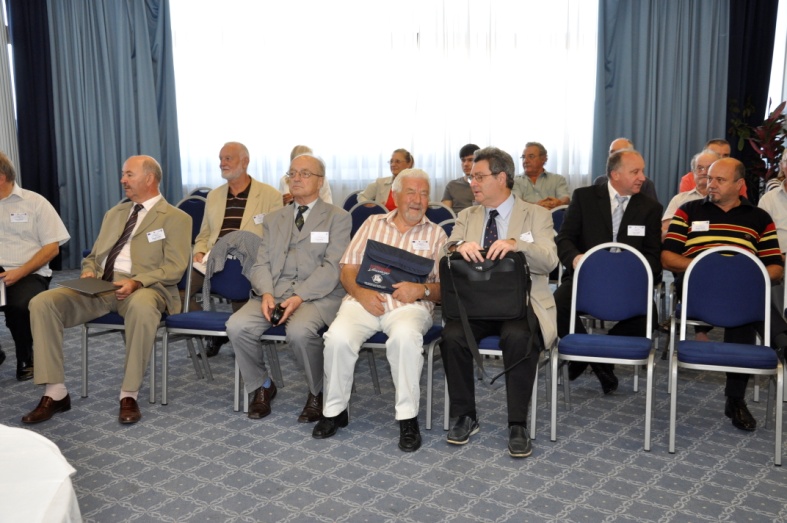 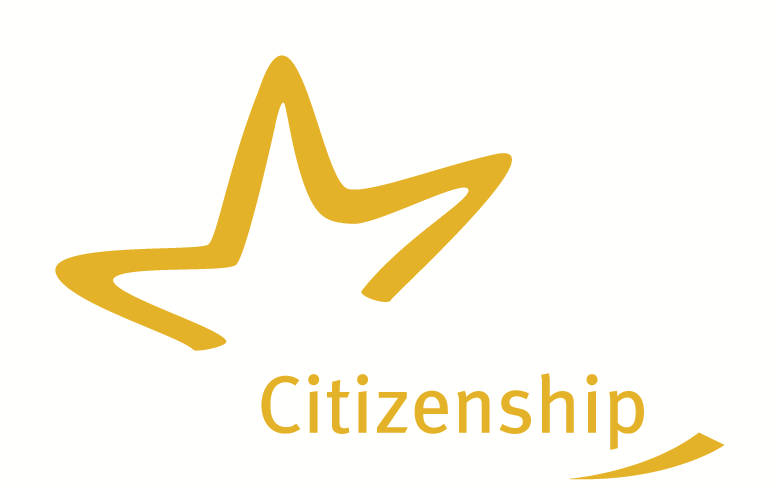 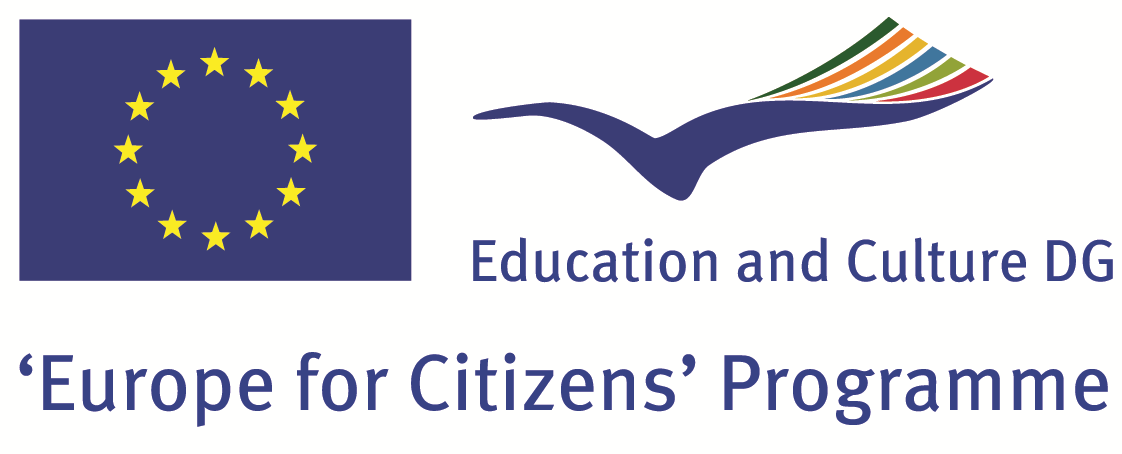 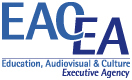 2. Filozofsko-sociološki aspekt totalitarnih režima
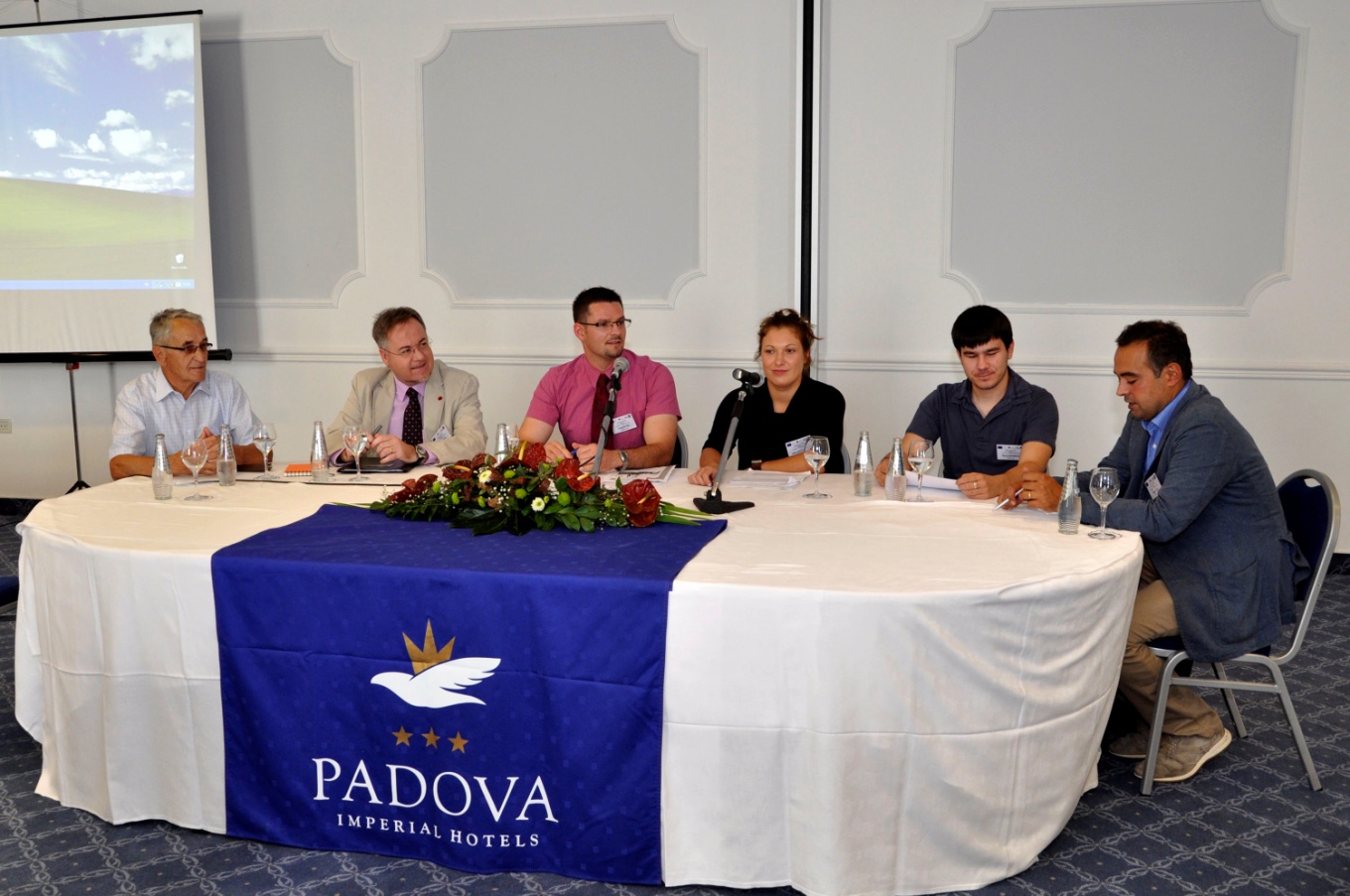 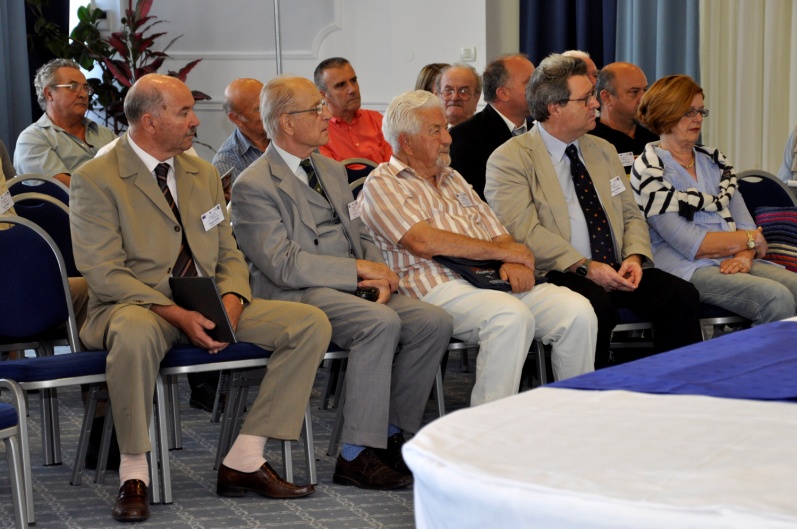 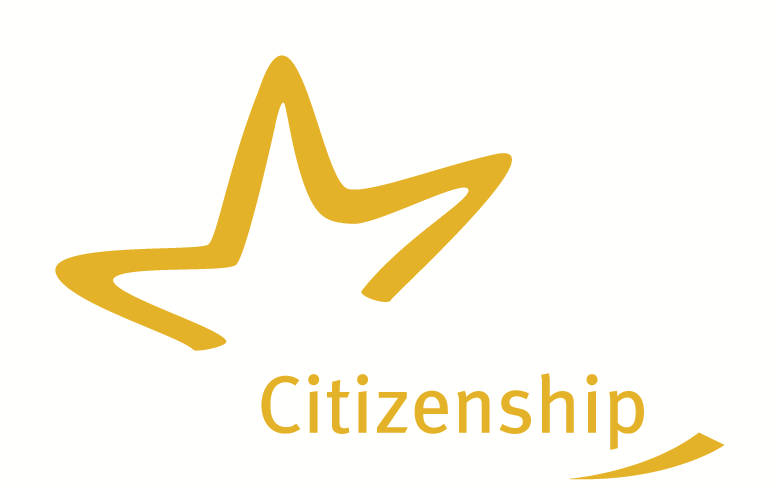 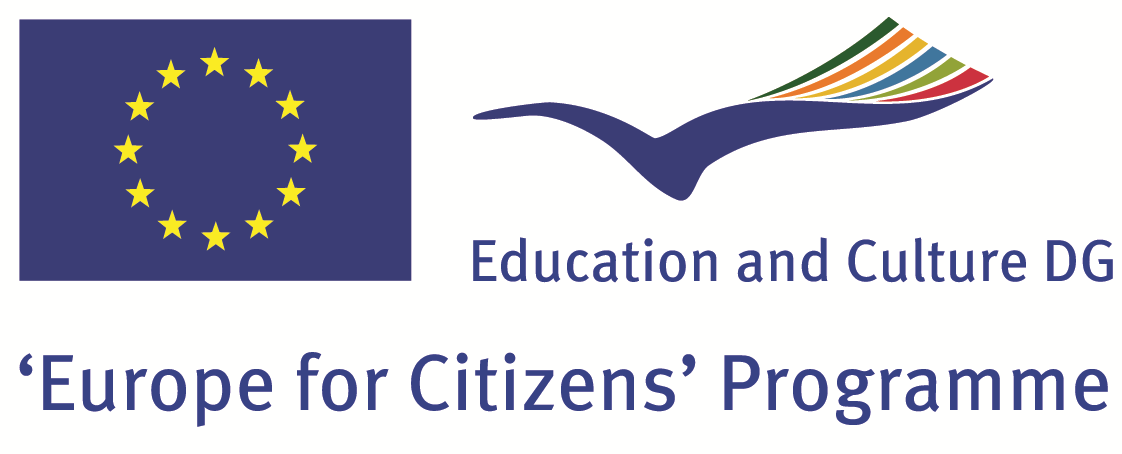 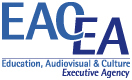 3. Međugeneracijski prijenos traume
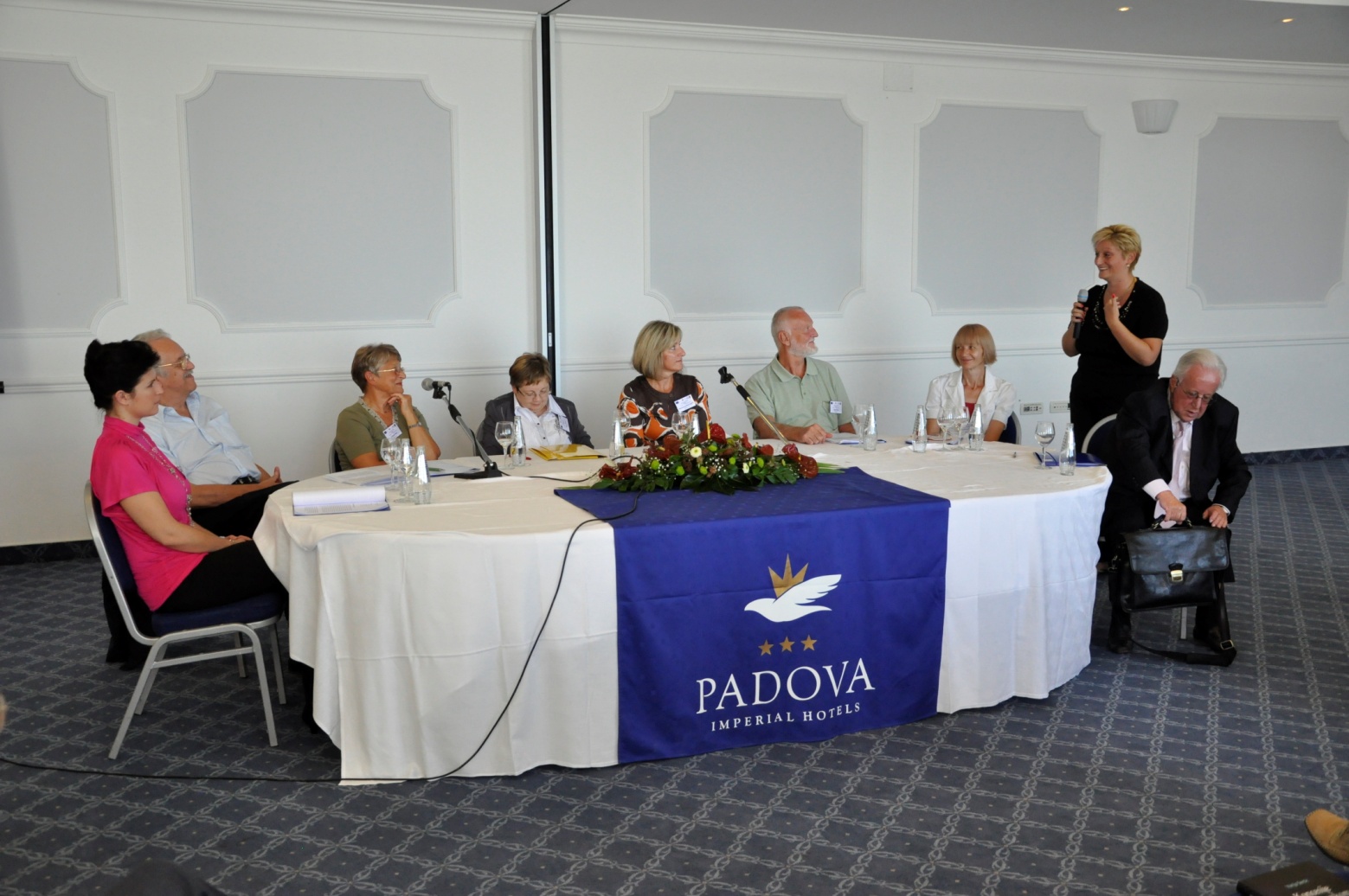 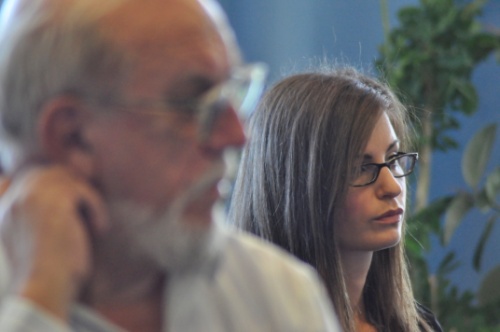 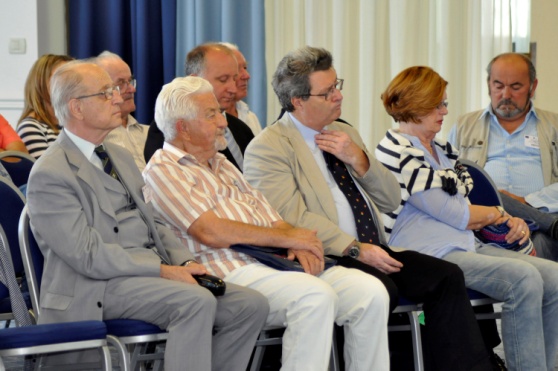 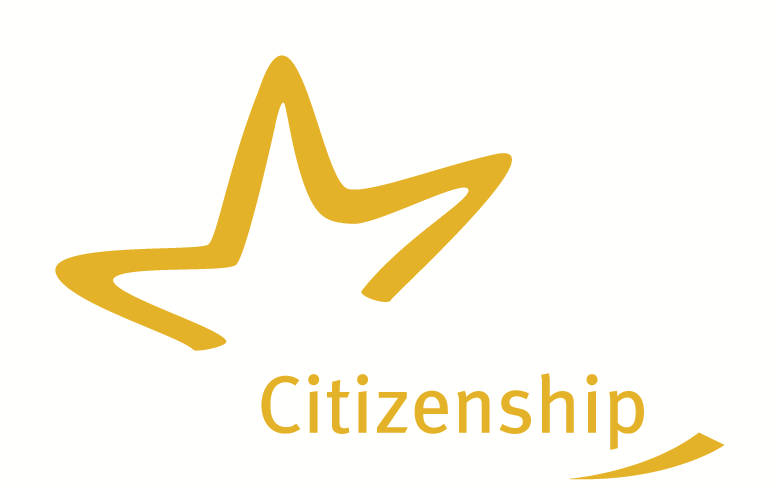 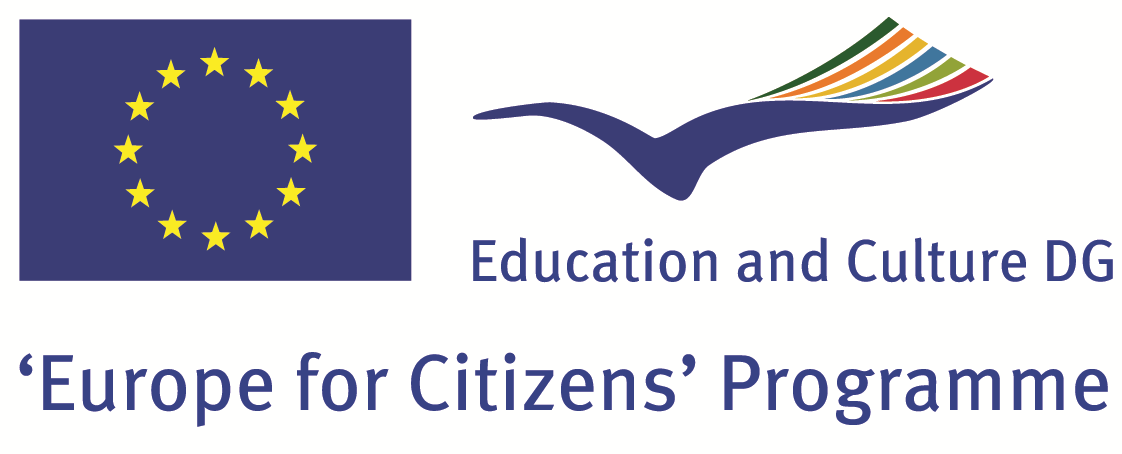 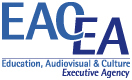 4. Akademija demokracije
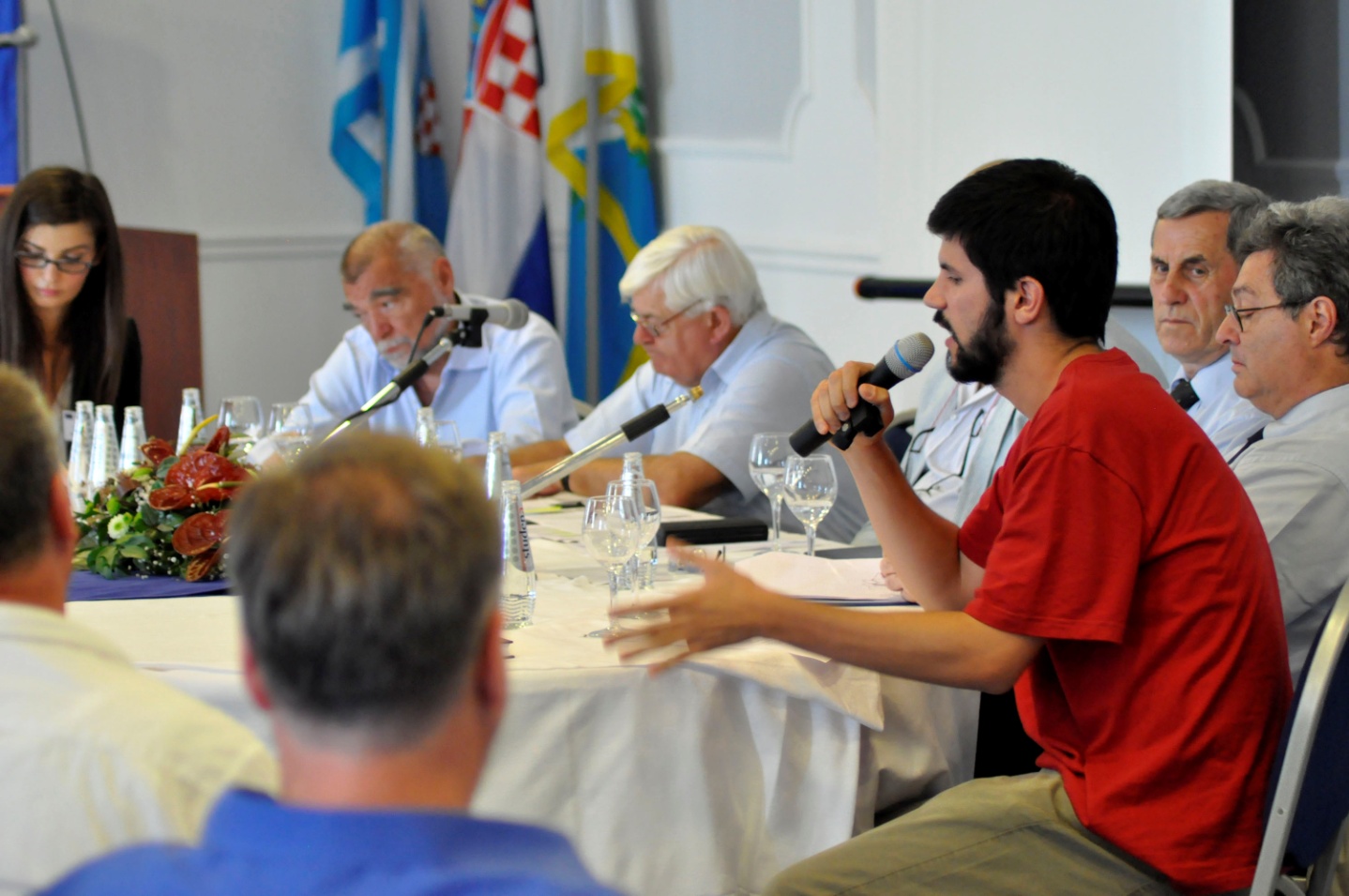 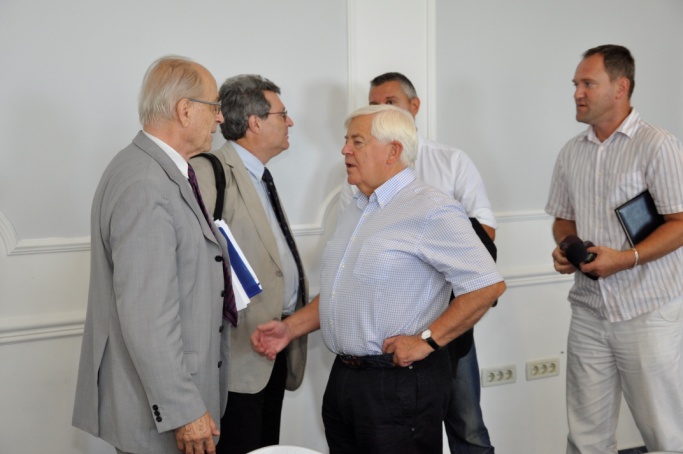 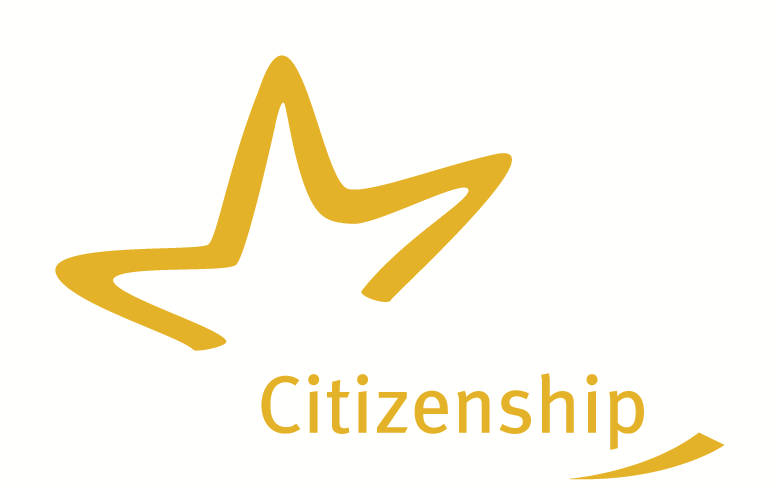 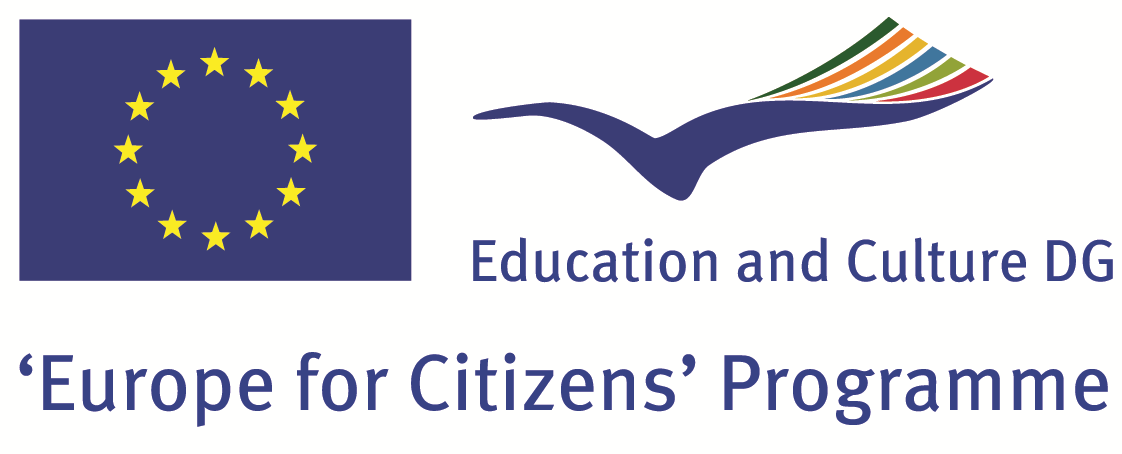 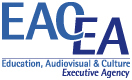 Temeljne europske vrijednosti -  interkulturalizam, tolerancija i ljudska prava
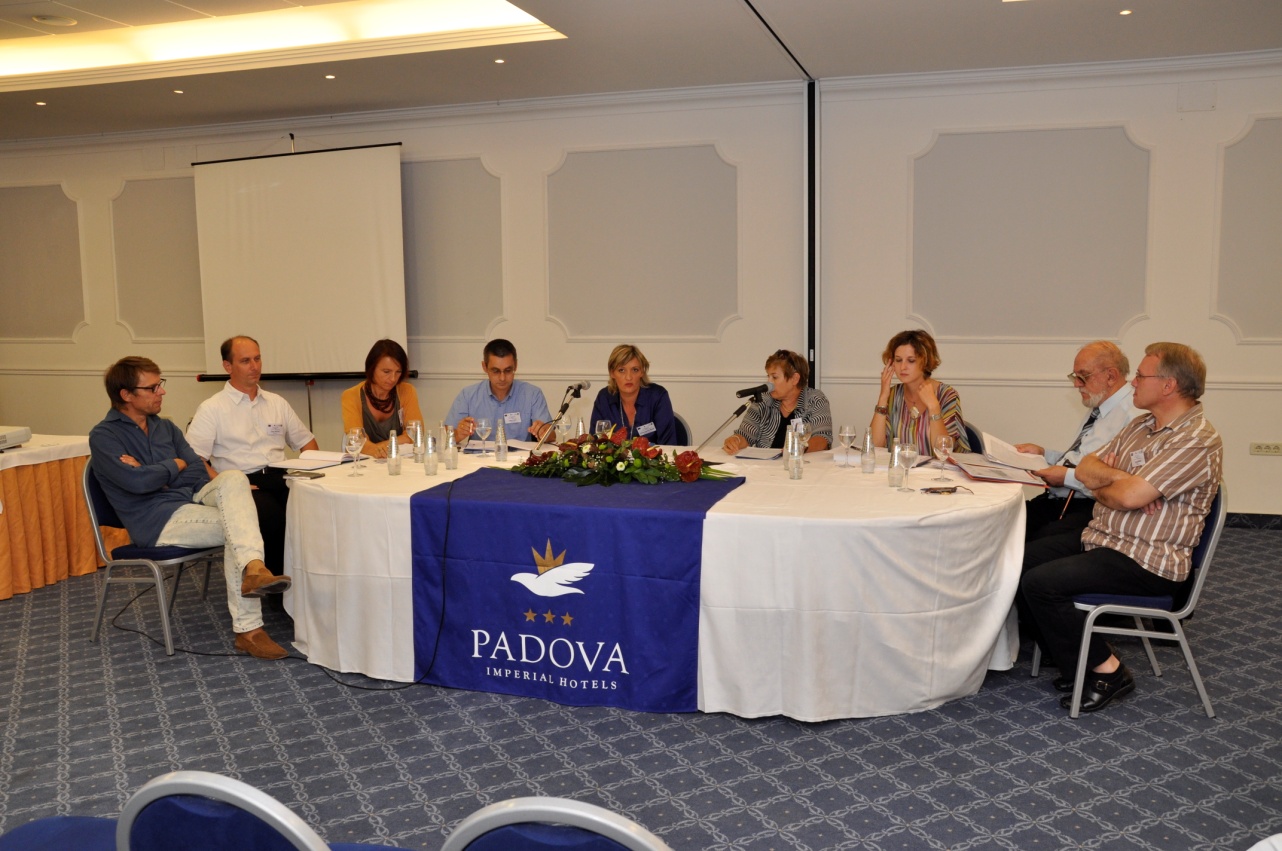 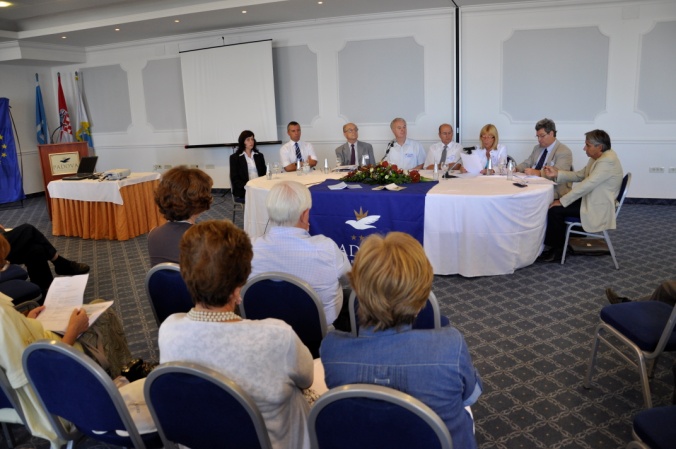 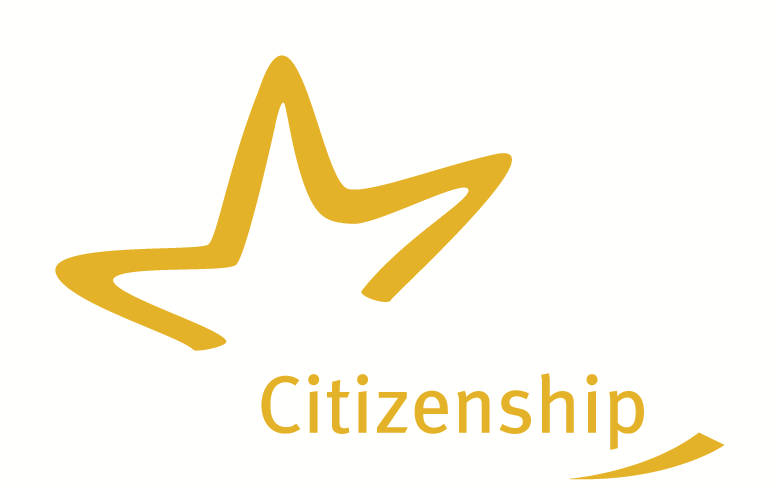 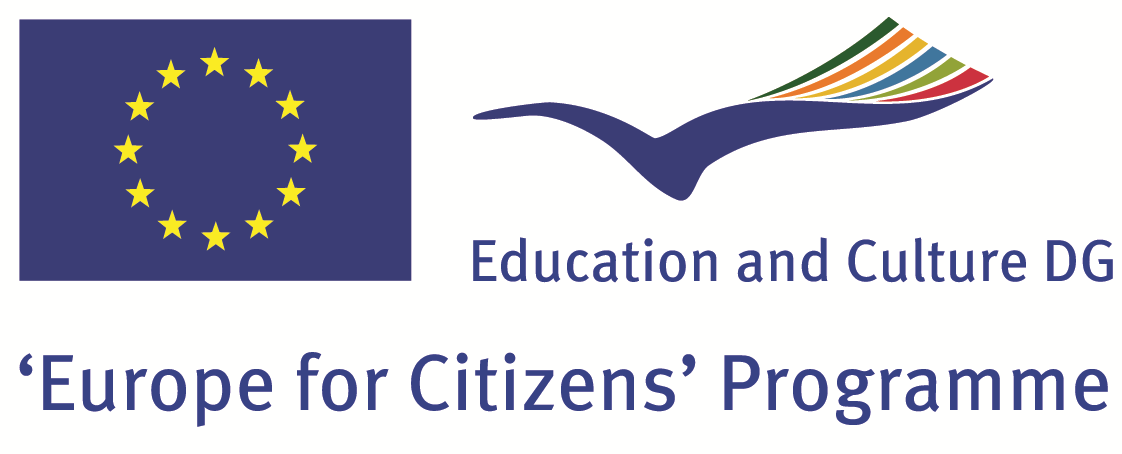 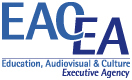 Konferencija i radionica “Kultura sjećanja”
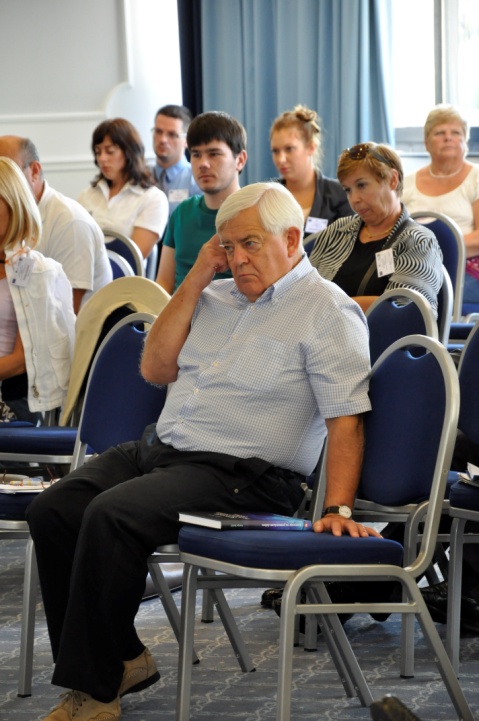 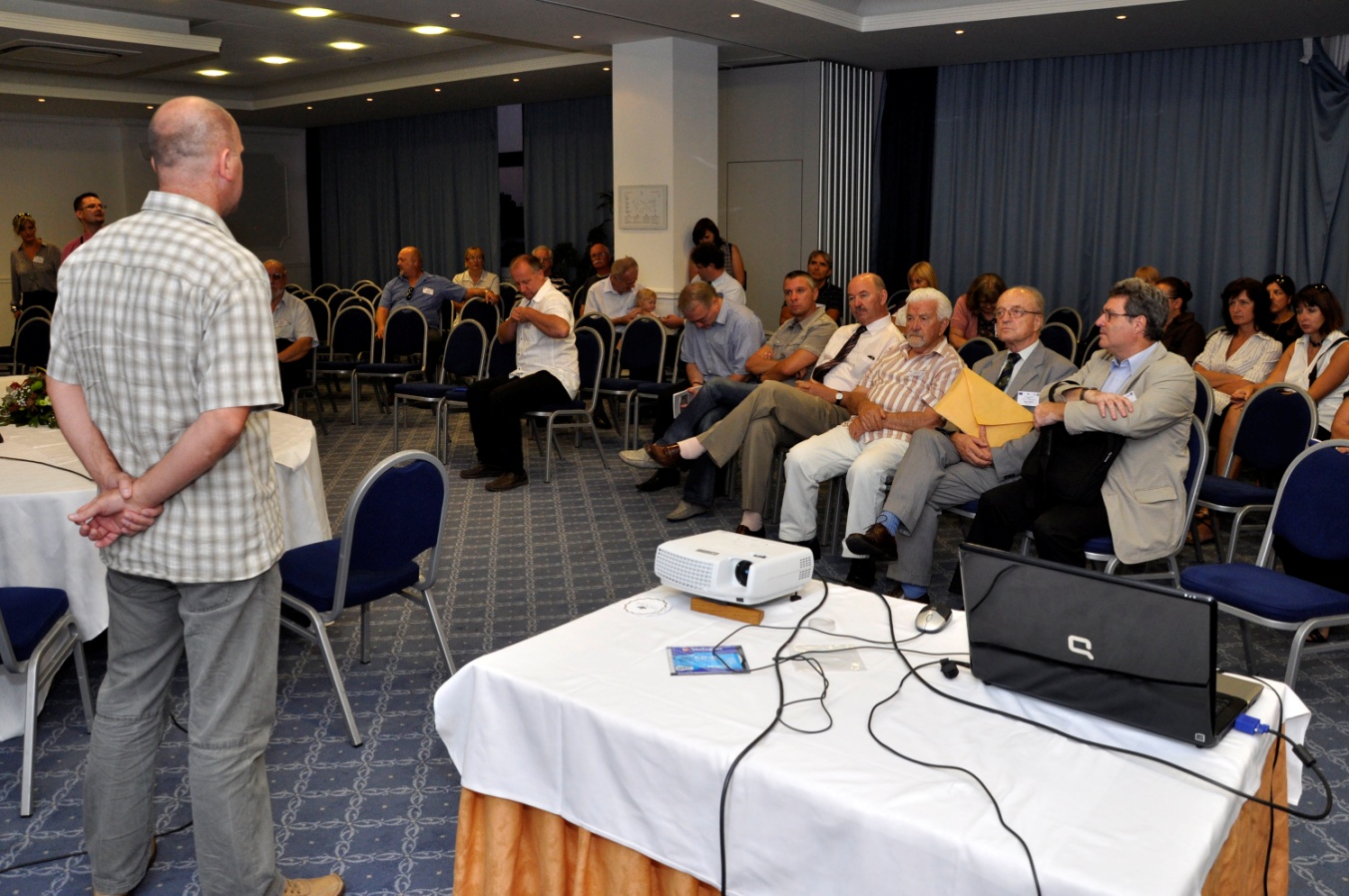 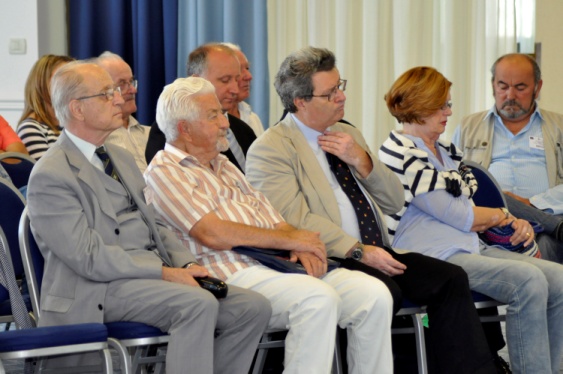 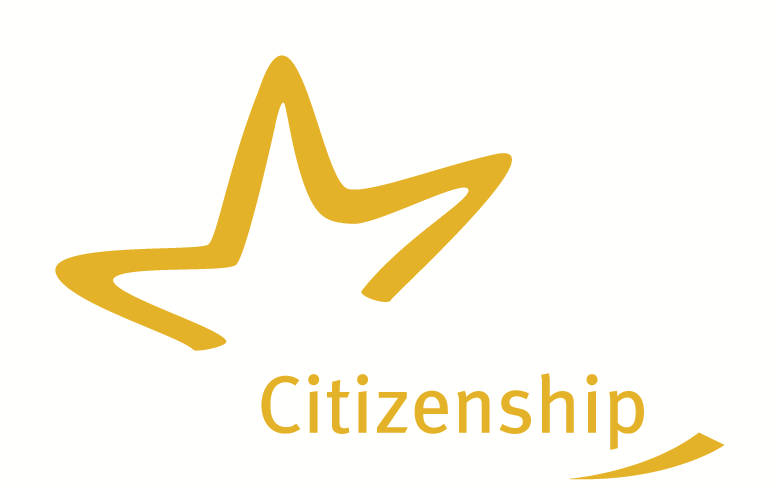 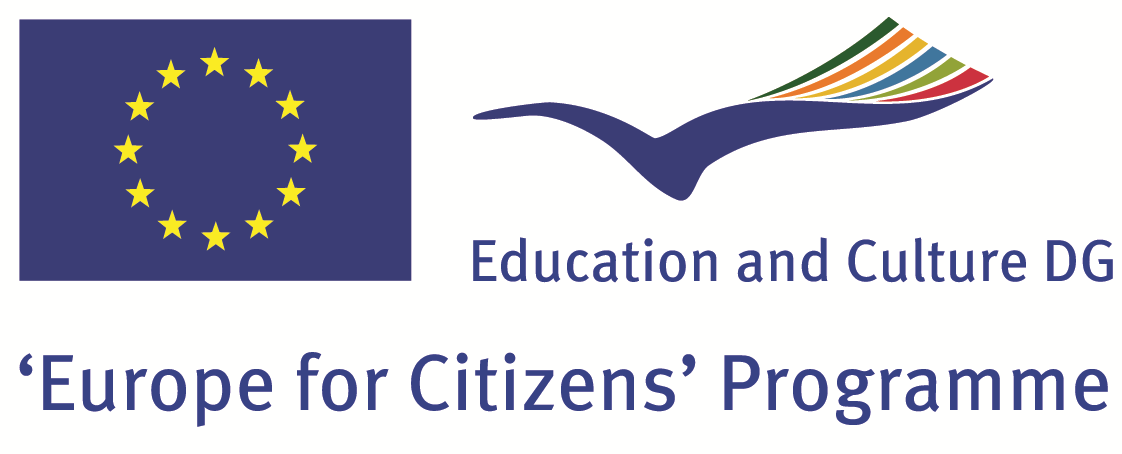 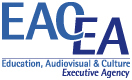 Komemoracija
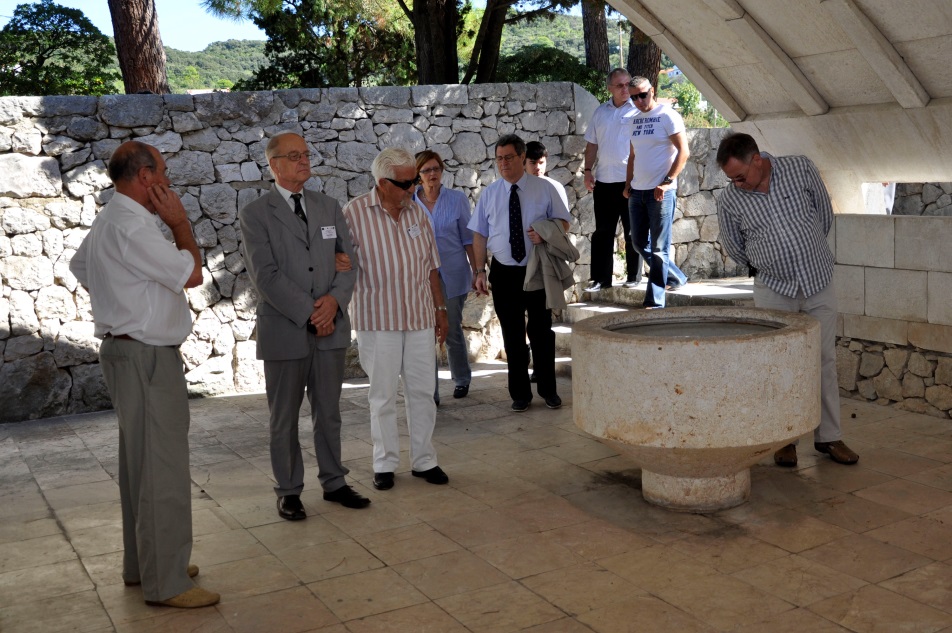 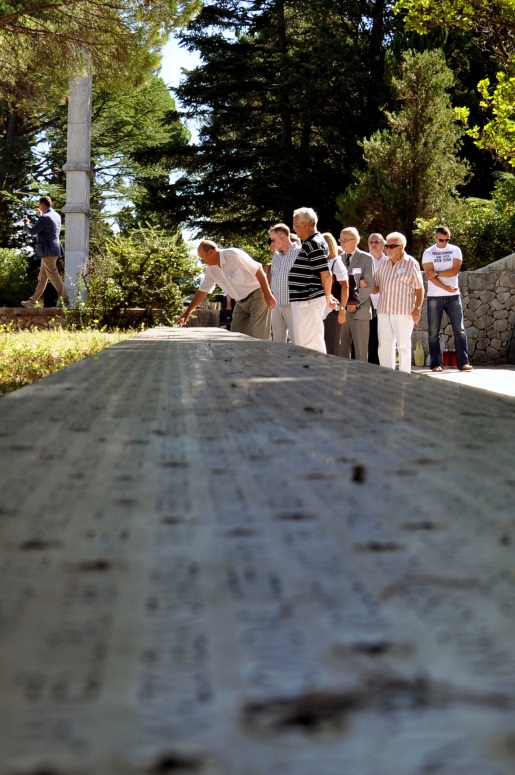 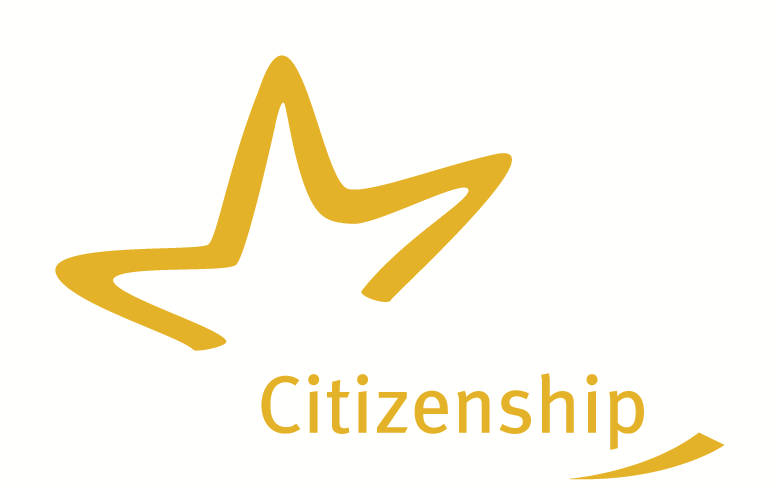 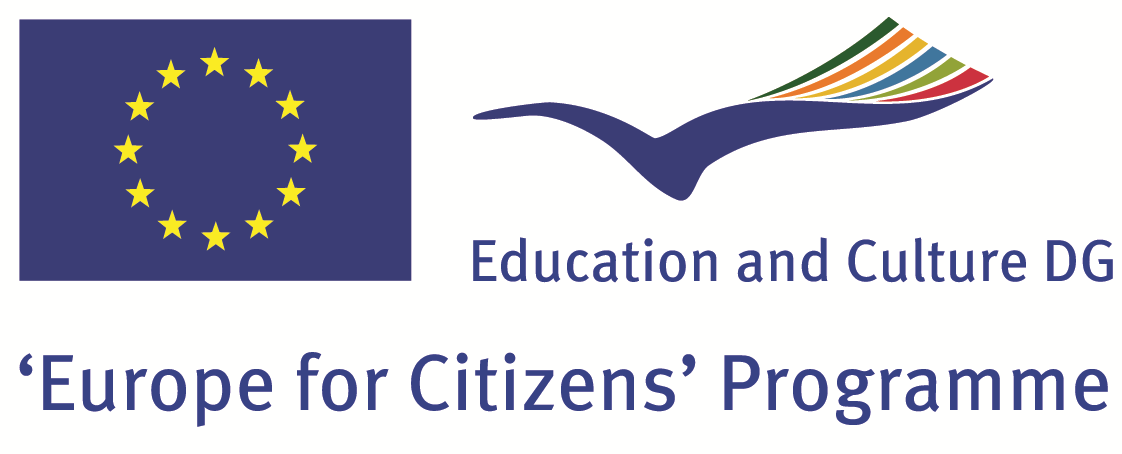 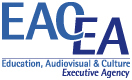 Ciljana grupa: lokalne zajednice, žrtve rata, edukativne institucije, istraživački centri, škole i sveučilišta 
Suradnici: Sveučilišta i Instituti iz Hrvatske, Slovenije i Italije, udruge
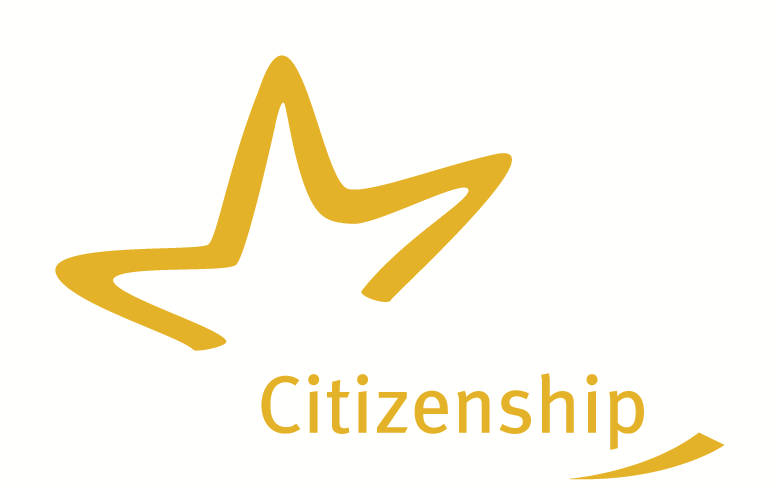 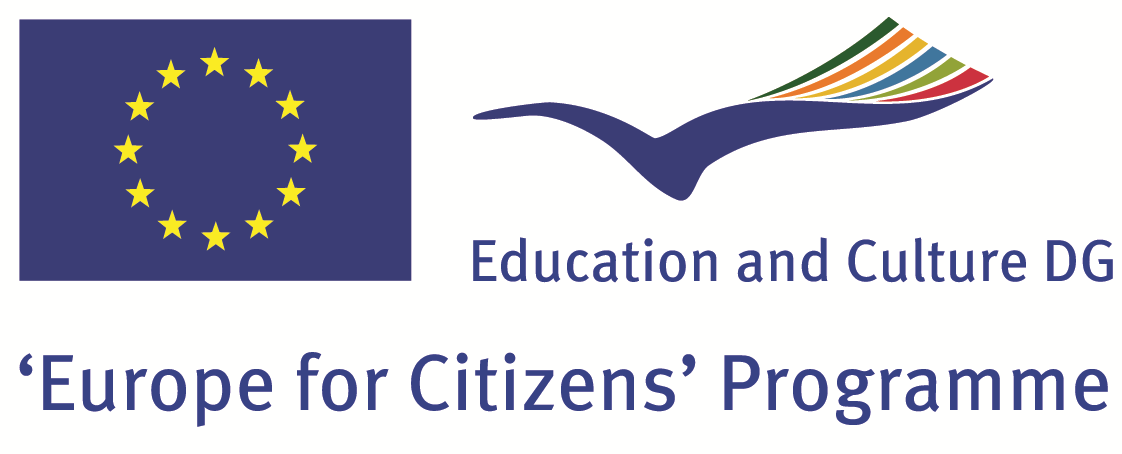 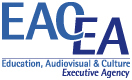 Rezultati projekta:
Stvaranje baze podataka i stučne dokumentacije povijesnih činjenica totalitarnih režima i posljedica koncentracijskih logora na području Jadrana, tiskam Zbornik radova
Izrada projektne ideje Memorijalnog centra u Kamporu
Osmišljavanje edukativnog paketa za izučavanje na području demokracije, ljudskih prava, nenasilja, toleracije i interukulturalnih razlika u budućem centru
Stvaranje nastavka mjera i koncepta za buduće aktivnosti u centru sa ciljem razvijanja razumijevanja europskog identiteta
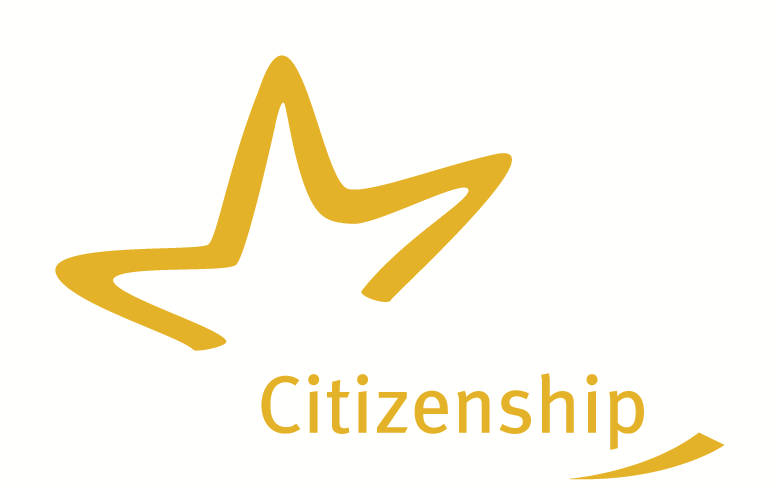 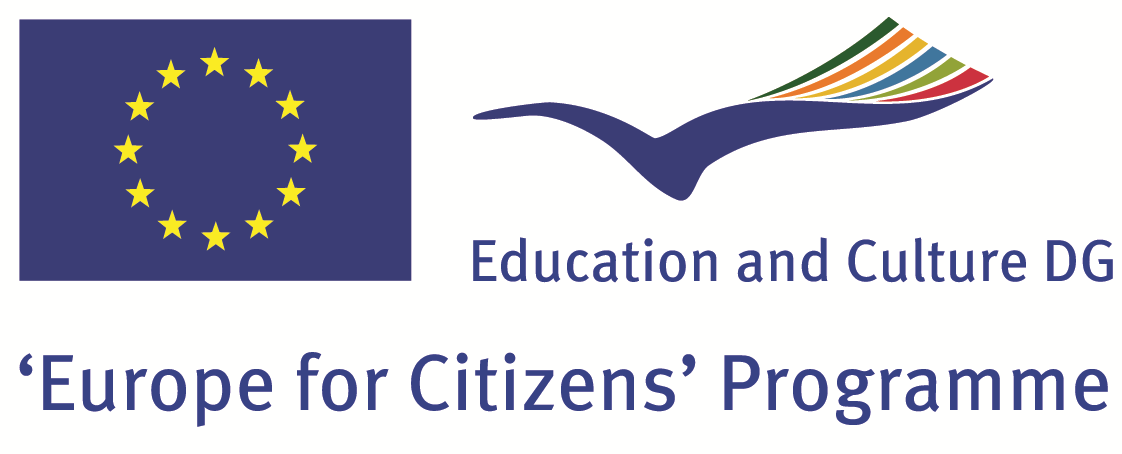 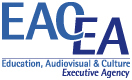 Memorijalni centar:

Mjesto očuvanja sjećanja na žrtve i europsku povijest
Mjesto upoznavanja i izučavanja  temeljnih vrijednosti EU: ljudska prava, demokracija i vladavina prava
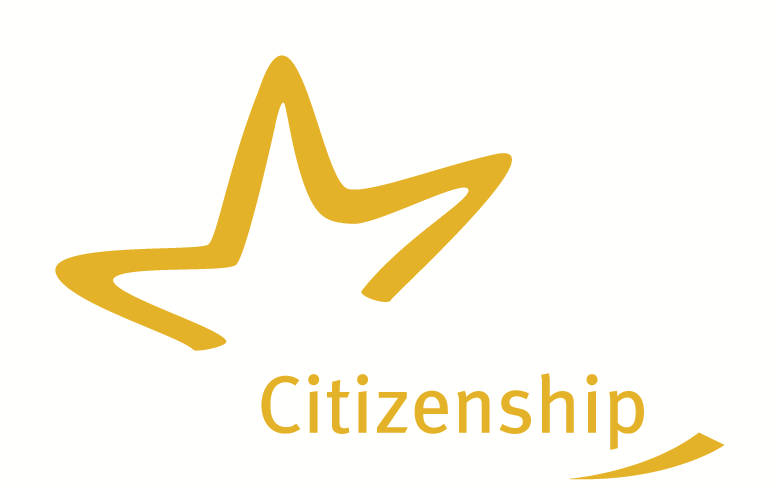 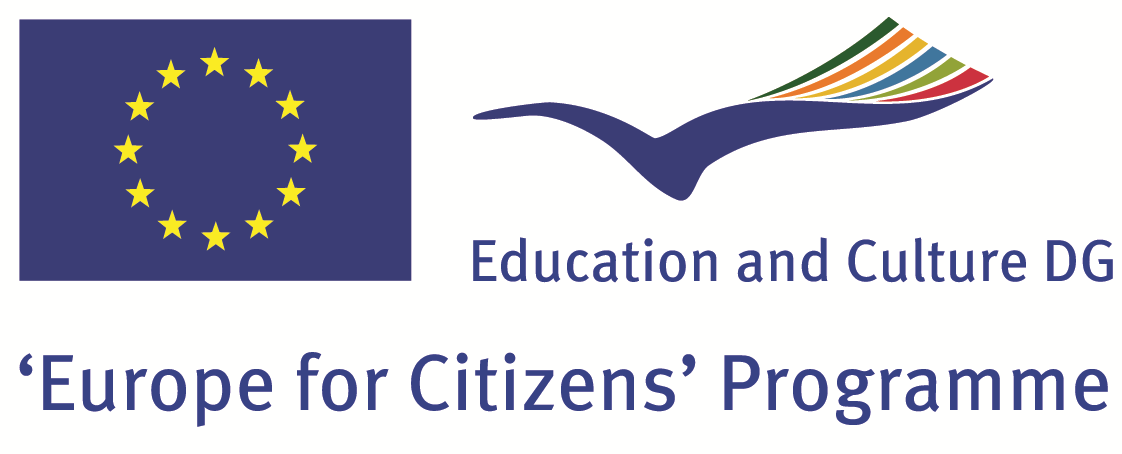 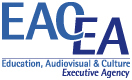 Hvala na pažnji!

GRAD RAB
www.rab.hr